webnote 140
The BIG ideas! 

Exchange Rates: summary
I.b Syllabus 3.2: Macroeconomic Objectives: Exchange Rates


Syllabus 34 – 41 (39-41 = HL only)
Webnotes 140 – 150
1
Webnote 140 - Big Ideas Market Failure
[Speaker Notes: Economies have a natural rate of unemployment- see webnote 316.
How to tackle this rate of unemployment is the issue that divides economists
Demand side or supply side policies?
Is there a trade off between inflation and unemployment? The Phillips curve suggests such a trade off
The Phillips curve appeared to show the impossibility of achieving 2 key government policy objectives simultaneously i.e. policy conflict
Phillips curve works only in short run and will be vertical in long run as shown in diagram A]
http://www.yellowsubmariner.com                            webnote 140
Syllabus reference: items  34 - 41
Market Failure
Market fails to allocate resources efficiently to the the best benefit of society:
Externalities
Monopoly (HL)
Public/merit goods
Asymmetric information
Immobility of factors of production ( poor resource allocation)
2
Webnote 140 - Big Ideas Market Failure
Webnote 140
Welfare loss + gain
See  Webnote 149
Webnote 140 - Big Ideas Market Failure
3
http://www.yellowsubmariner.com                          Webnote 140
Syllabus reference: items 34 -41
See  Webnote 143
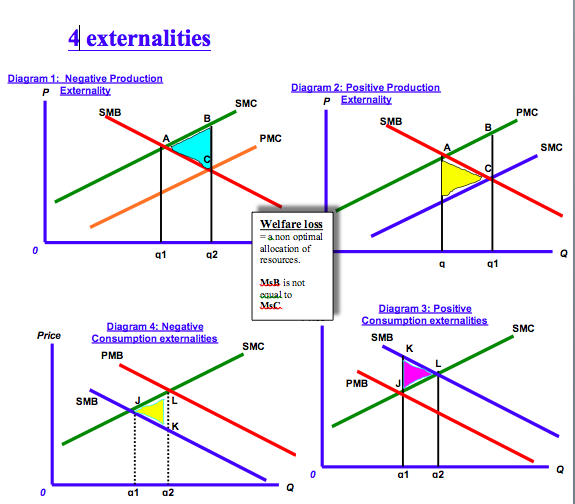 Exchange Rates
4
Webnote 140 - Big Ideas Market Failure
Diagram analysis
When doing a diagram analysis let the reader know exactly where your analysis starts
In your answer….be sure to indicate where your analysis starts...

This analysis commences at point L (q2) which represents “undercomsumption” because SMB > PMB and therefore represents market failure.
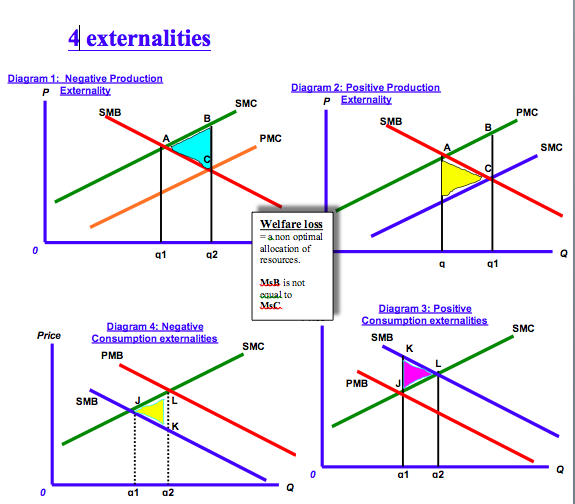 Webnote 140 - Big Ideas Market Failure
5
Webnote 140
How to draw? Use ‘blue box’
See  Webnote 143
Webnote 140 - Big Ideas Market Failure
6
Webnote 140
Examples….you need to find some!
Webnote 140 - Big Ideas Market Failure
7
Webnote 140
Supply and Demand for a currency
See  Webnote 144
Evaluate solutions
Webnote 140 - Big Ideas Market Failure
8
Webnote 140
Zero pollution?
See  Webnote 144
Webnote 140 - Big Ideas Market Failure
9
Webnote 140
Long run…markets must grow so taxing the polluter must lead to changes in production techinques and a cleaner environment.
See  Webnote 149
See effect of tax on externality on slide 11 q3 moves to q2
Webnote 140 - Big Ideas Market Failure
10
Webnote 140
Pollution: solving a negative externality of production using an indirect rax
smc
smb=pmb
Costs+benefits
mpc +tax
R
S
mpc
P3
z
P2
Indirect Tax reduces welfare loss from srx to tzx (remove triangles)
t
P1
x
q1
q2
q3
Quantity of good  A
11
Webnote 140 - Big Ideas Market Failure
Webnote 140
Pollution: solving a negative externality of production using an indirect rax
smc
smb=pmb
Costs+benefits
mpc +tax
R
S
mpc
P3
z
P2
Indirect Tax reduces welfare loss from srx to tzx (remove triangles or see slide 13)
t
P1
x
q1
q2
q3
Quantity of good  A
12
Webnote 140 - Big Ideas Market Failure
Webnote 140
Pollution: solving a positive externality of production using a subsidy
pmc
smb=pmb
Costs+benefits
pmc + subsidy
S
smc
P3
t
Subsidy reduces welfare loss from srx to tzx and quantity increases to q2
P2
P1
x
z
R
q1
q2
q3
Quantity of good  A
13
Webnote 140 - Big Ideas Market Failure
Webnote 140
Monopoly Power…HL only
See  Webnote 146
Webnote 140 - Big Ideas Market Failure
14
Webnote 140
The Exam question…IBQ
See  Webnote 145
May 2014 syllabus 1.2 HL
 1a) Analyse the private and external benefits associated with the consumption of university education. (10 marks) 
1b) Evaluate the policies a government might use to increase the consumption of university education.(15 marks)
Webnote 140 - Big Ideas Market Failure
15
Webnote 140
http://www.yellowsubmariner.com
Reading:
See Blink pp 139-154
AAA
But more importantly….

Your dictionary +
Your notes 




End
Webnote 140 - Big Ideas Market Failure
16